Figure 3-1. Typical serologic course of acute hepatitis B to recovery
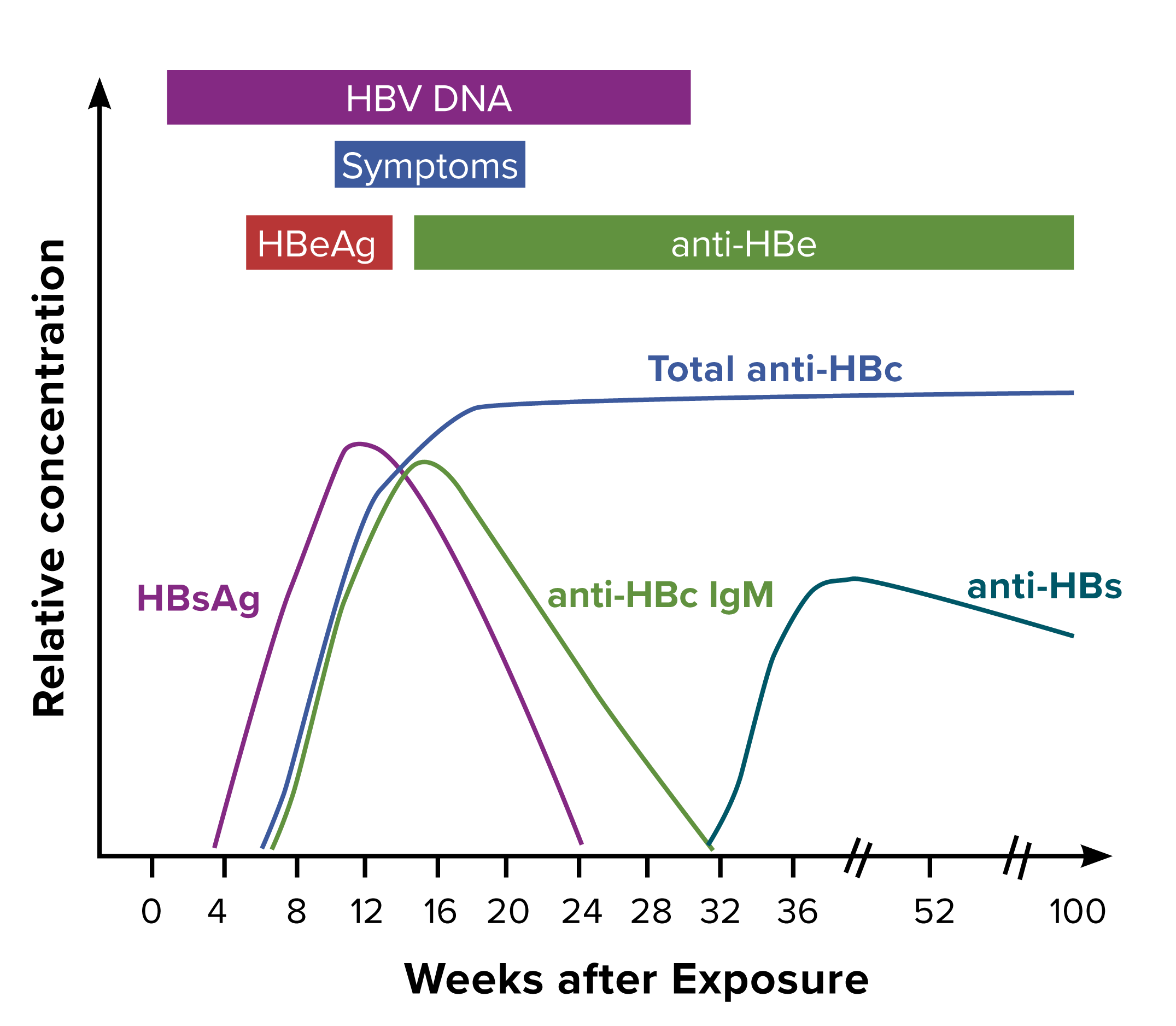 Figure obtained from https://www.cdc.gov/mmwr/preview/mmwrhtml/rr5708a1.htm.
[Speaker Notes: Figure 3-1 illustrates the typical biomarker changes of acute hepatitis B to recovery.]